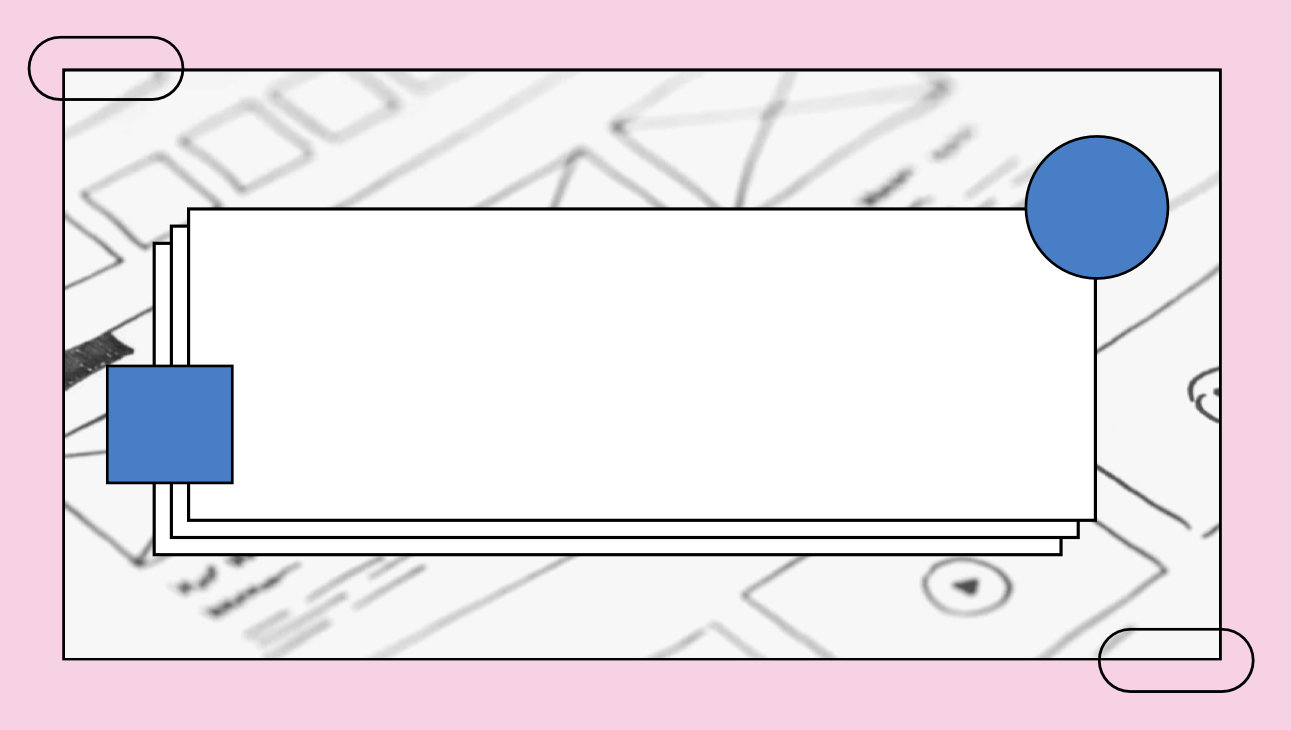 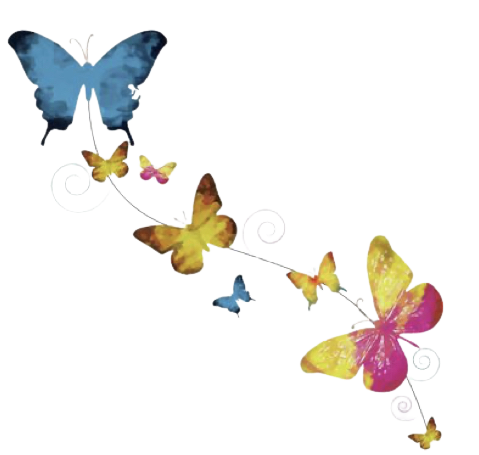 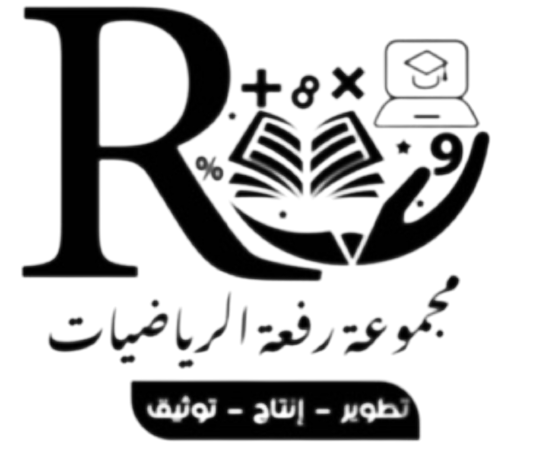 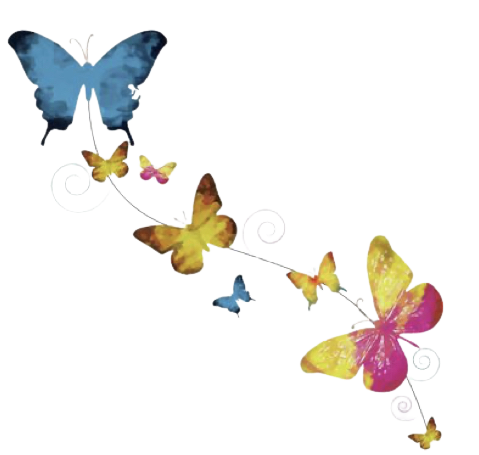 عوداً حميداً 
وبداية موفقة
دائماً البدايات جميلة 
فلنجتهد لتكون النهايات أجمل
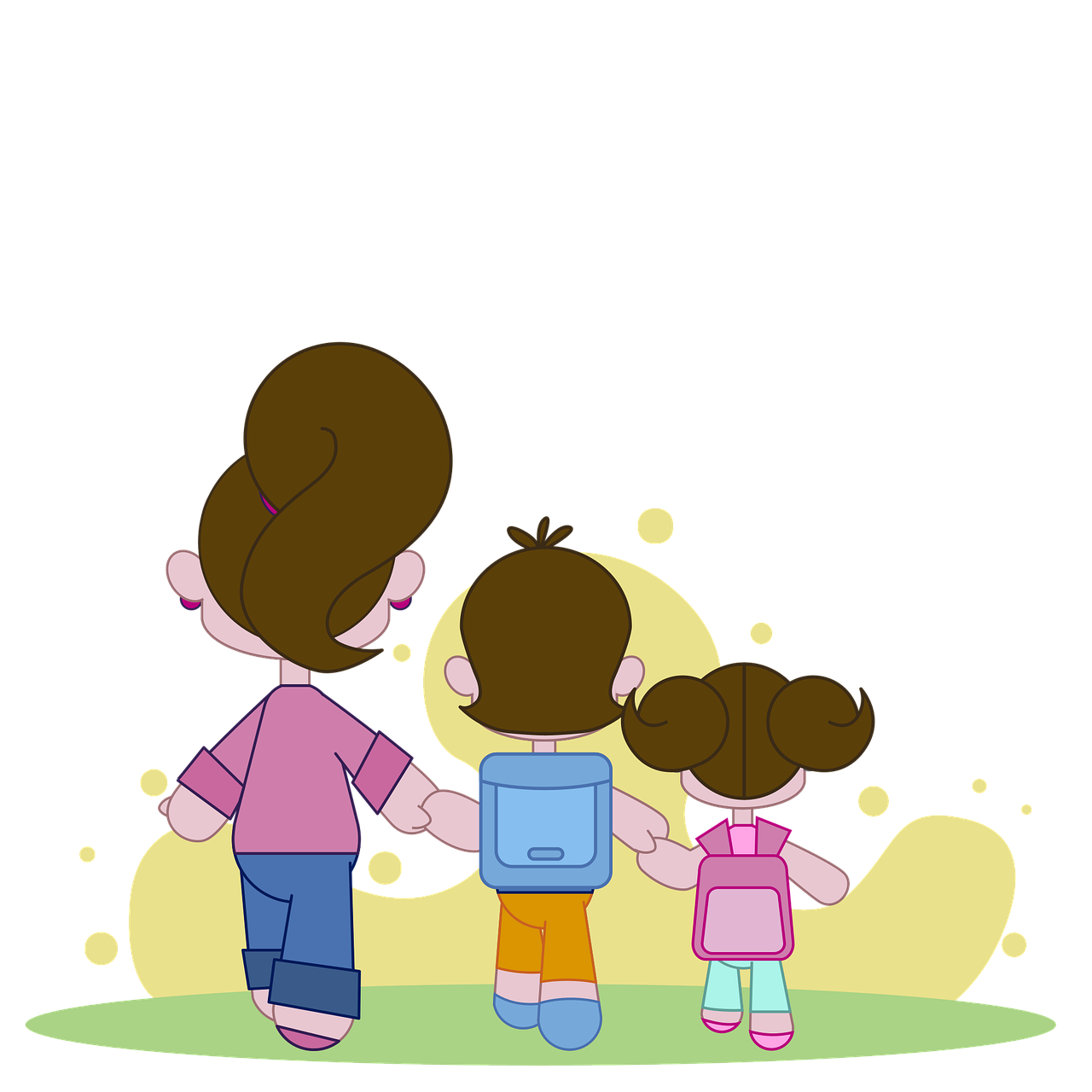 أ/ فاطمة جبران
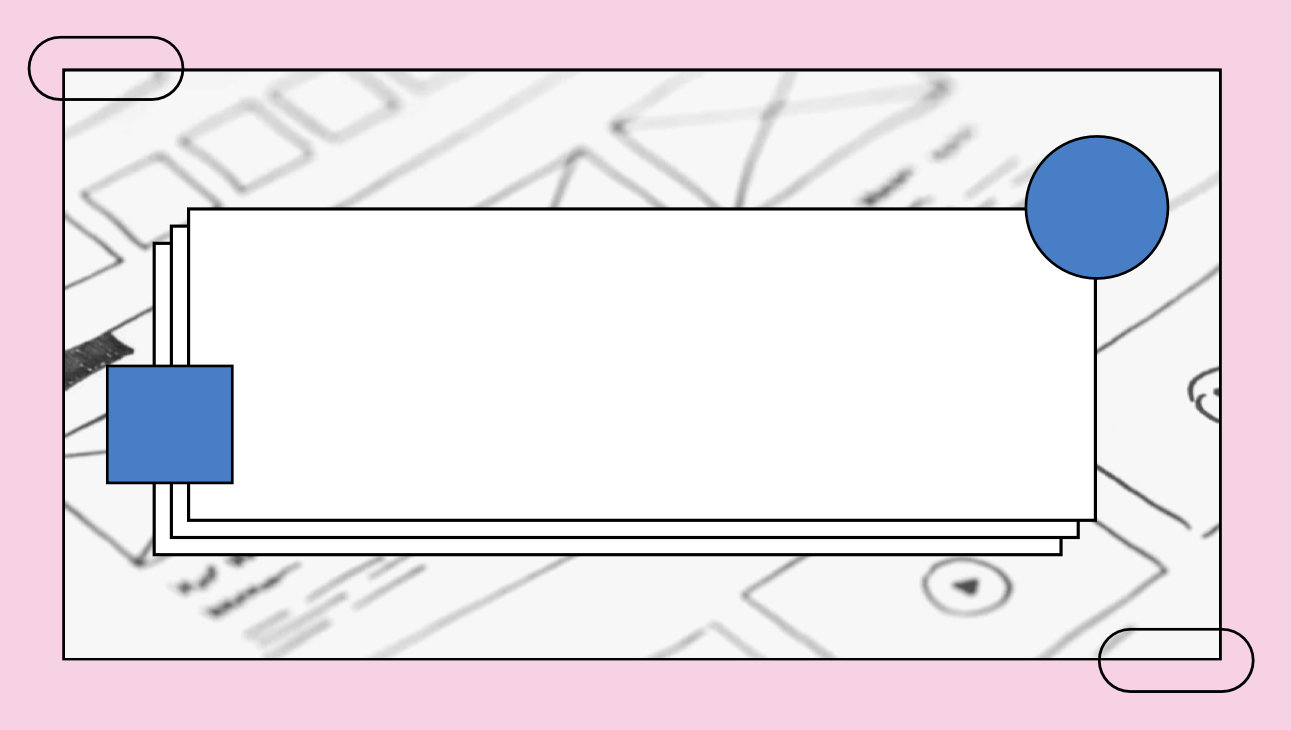 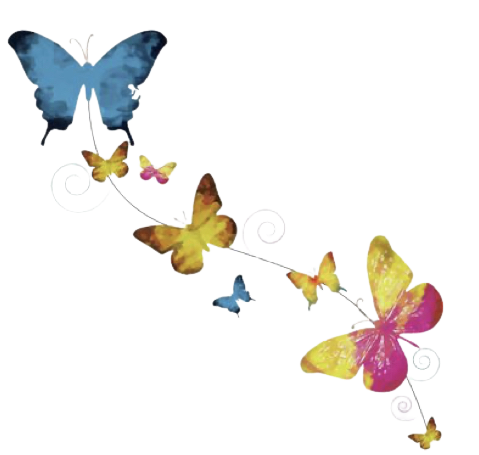 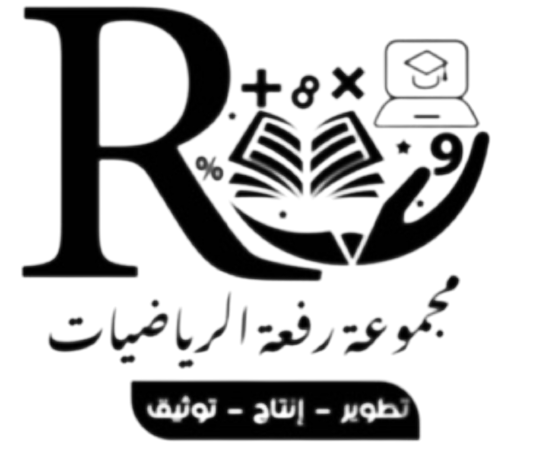 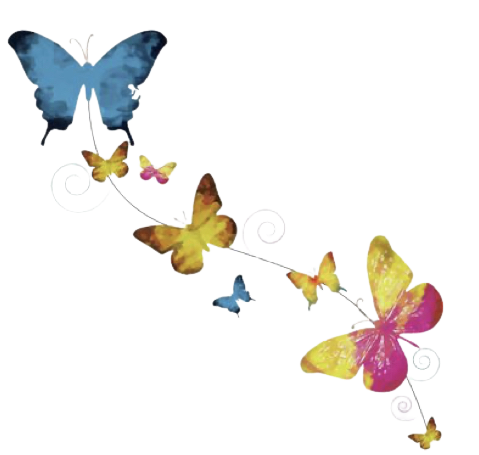 ١-١ القيمة المنزلية ضمن مئات الألوف
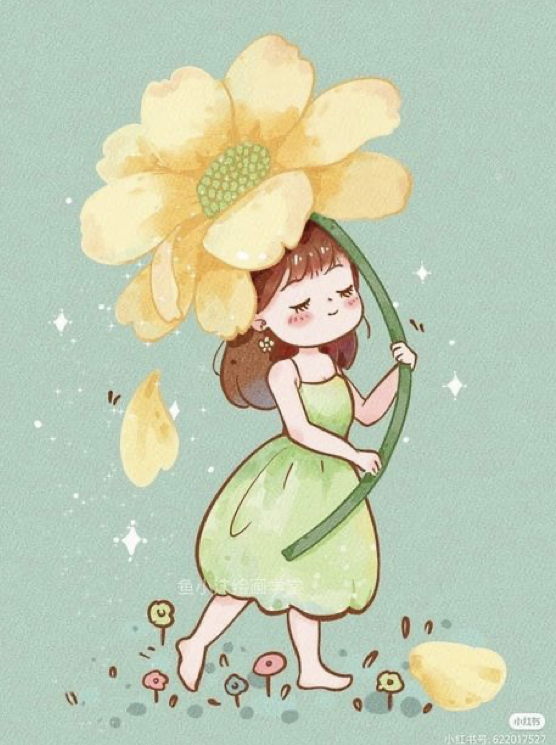 أ/ فاطمة جبران
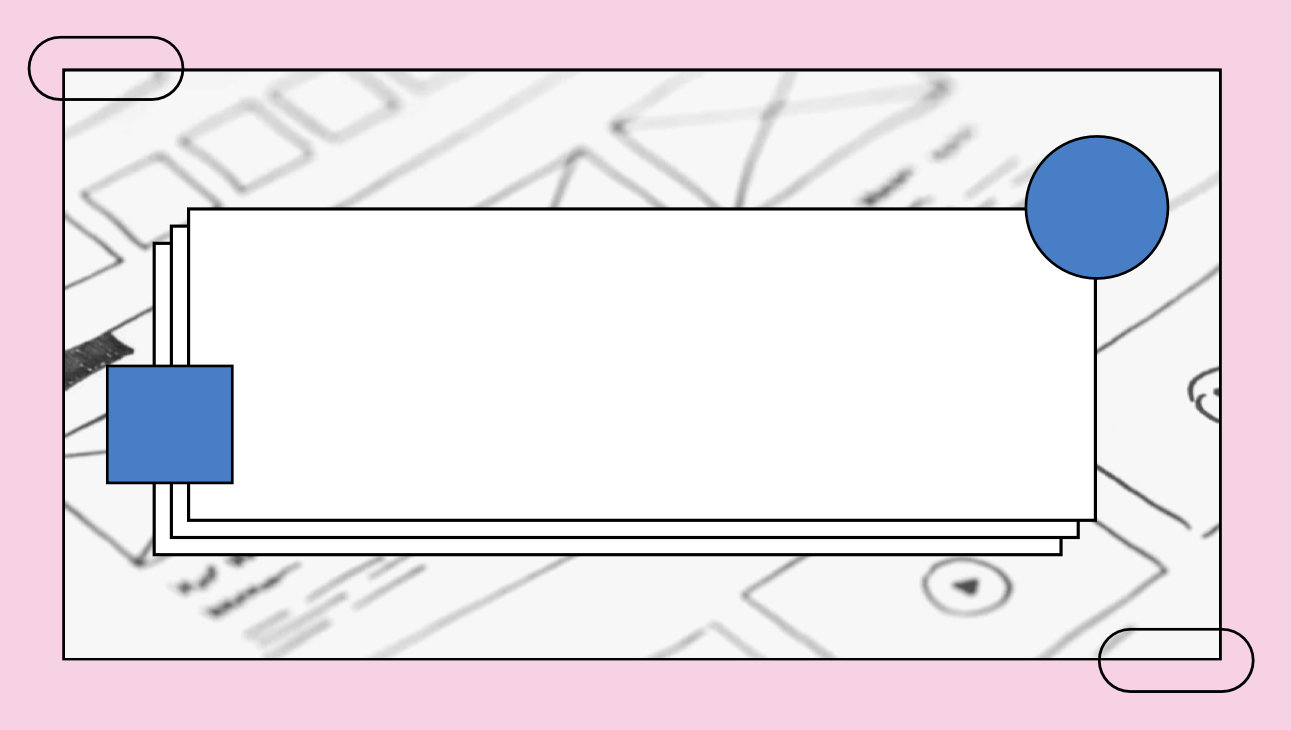 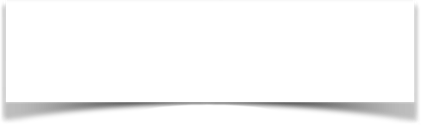 صفحة الكتاب ١٠
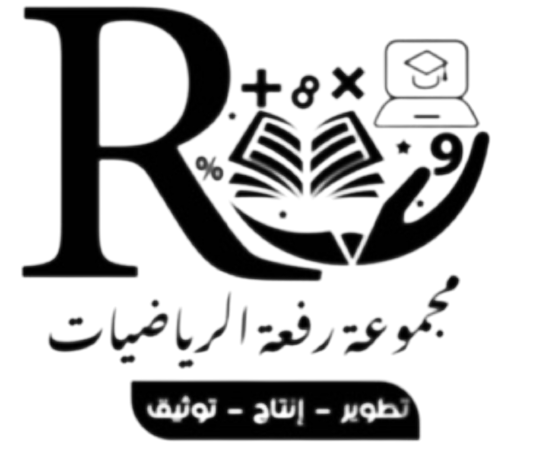 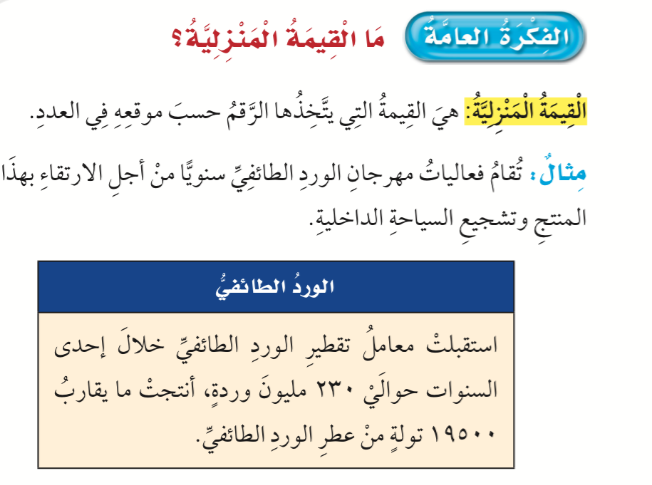 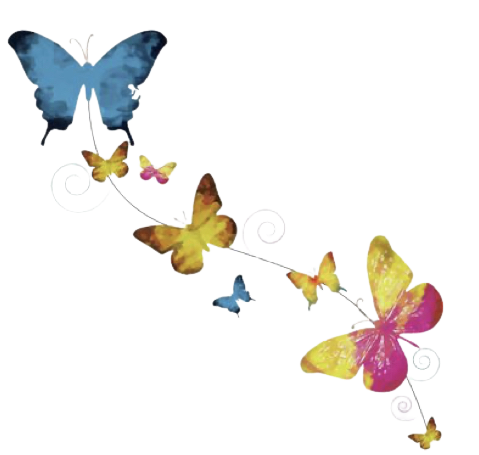 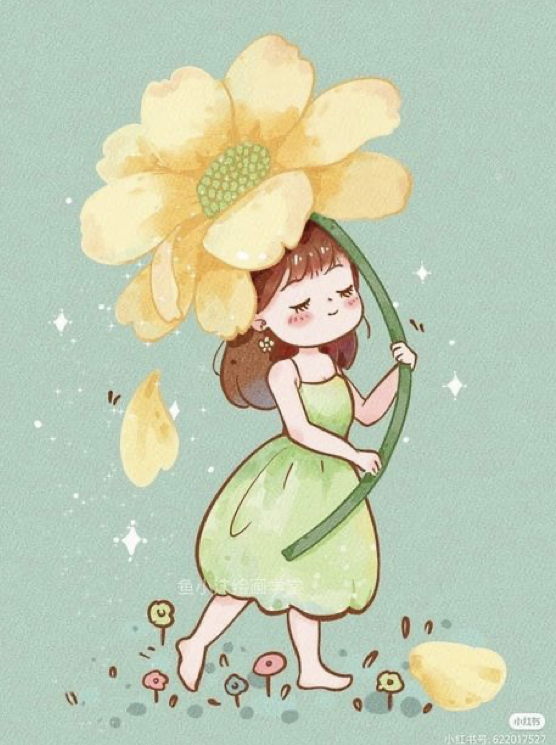 أ/ فاطمة جبران
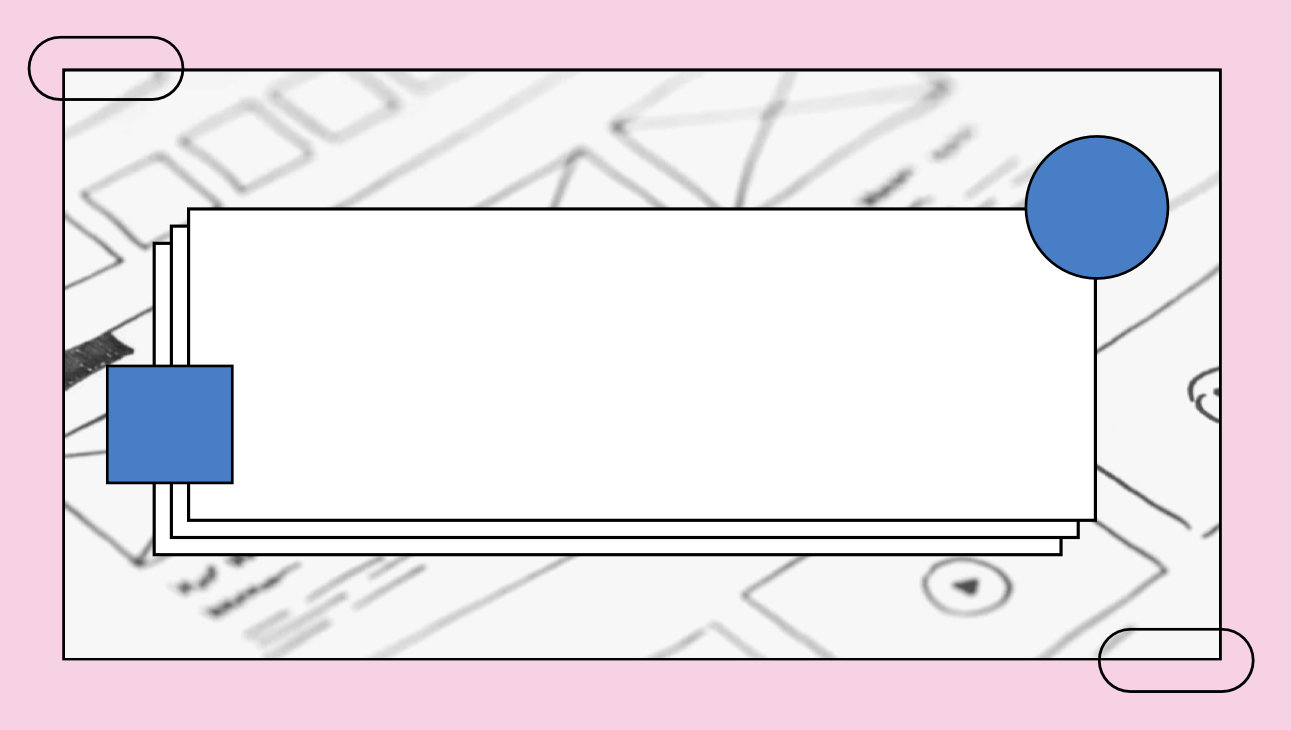 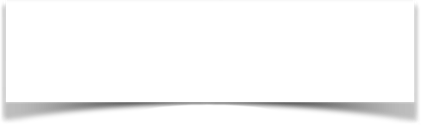 صفحة الكتاب ١٠
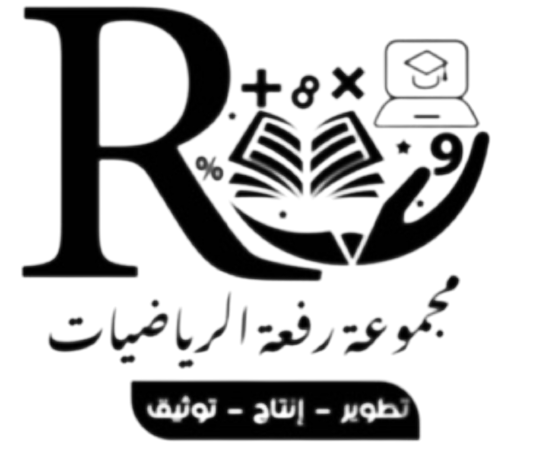 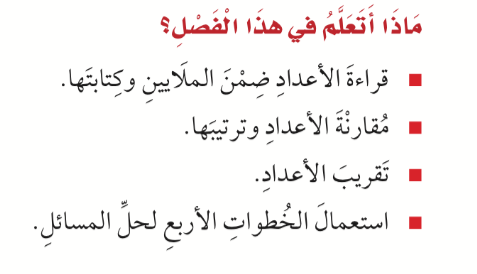 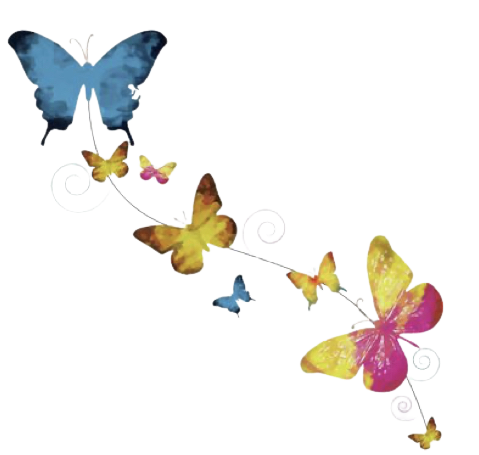 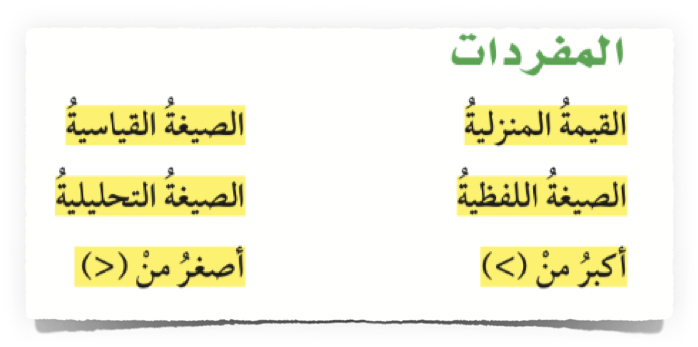 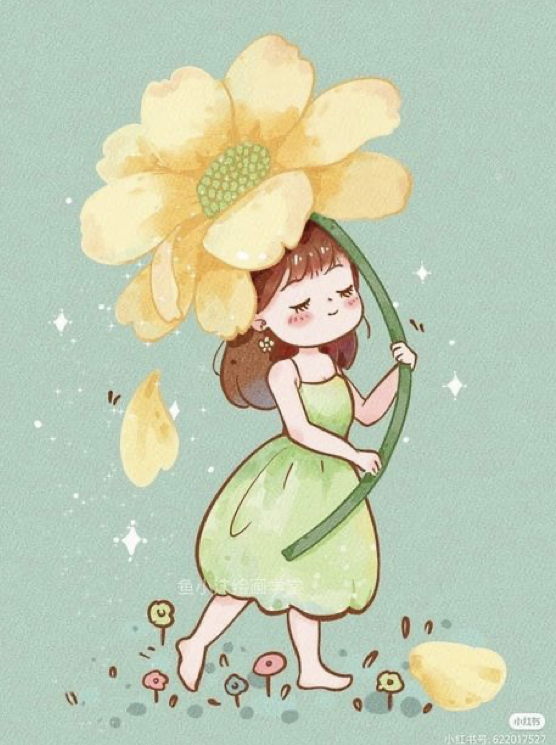 أ/ فاطمة جبران
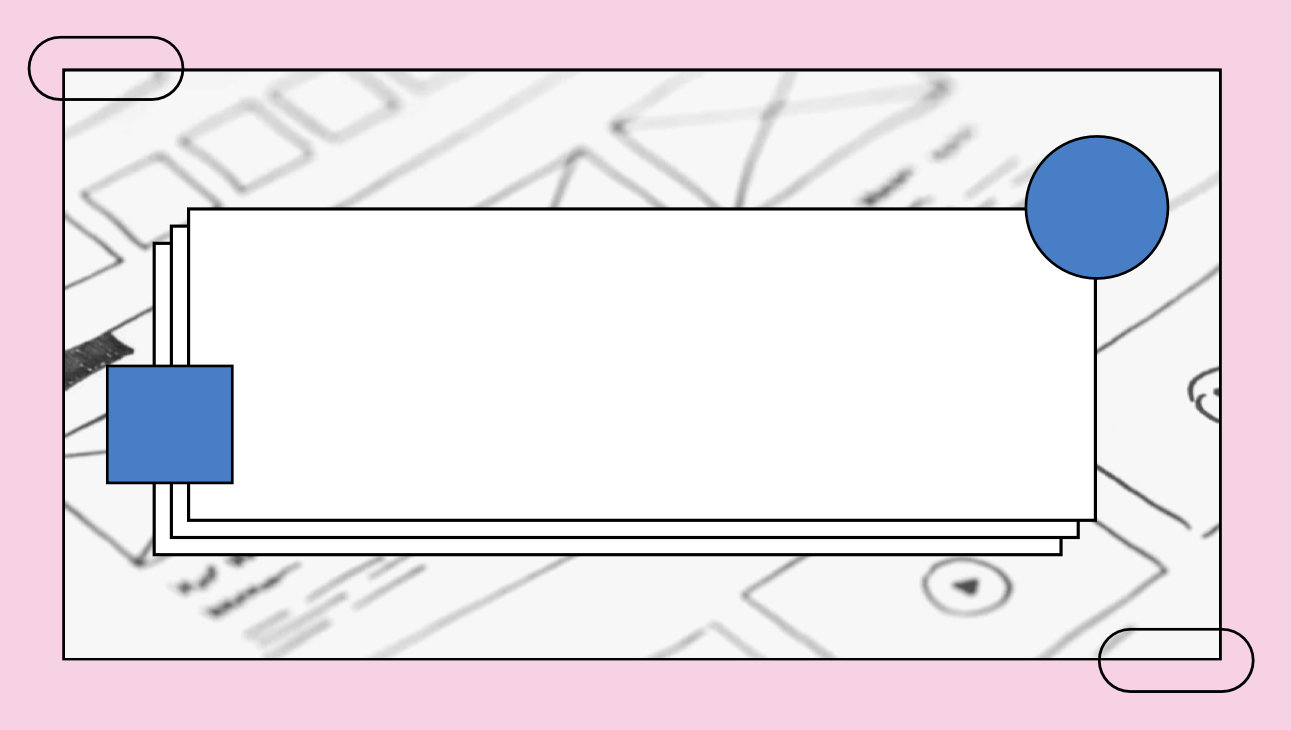 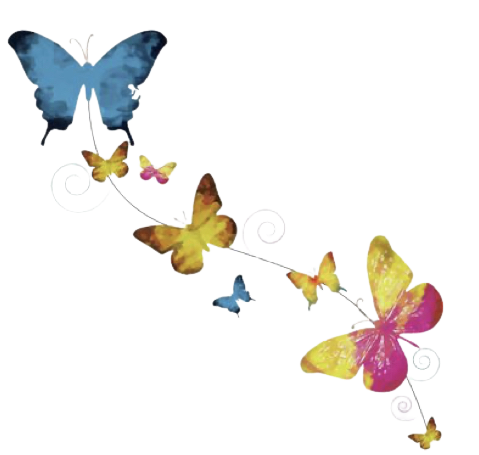 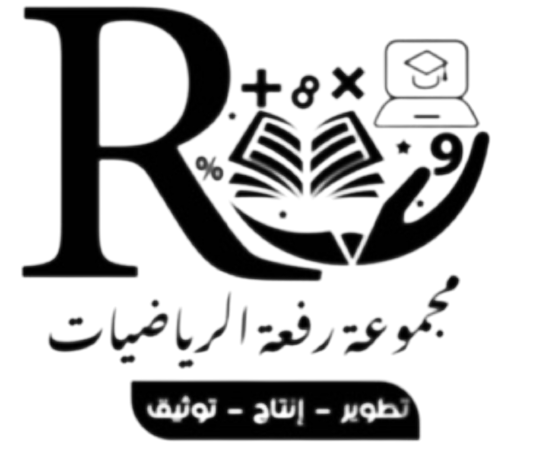 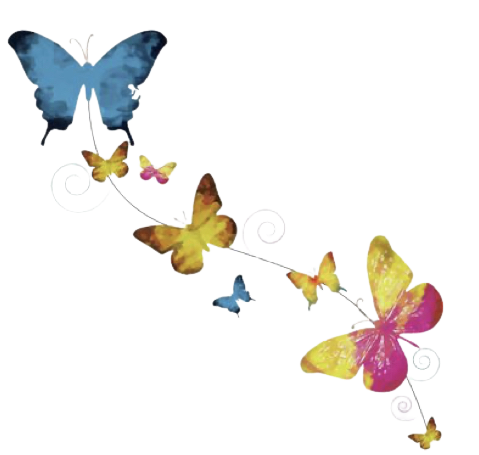 التهيئة
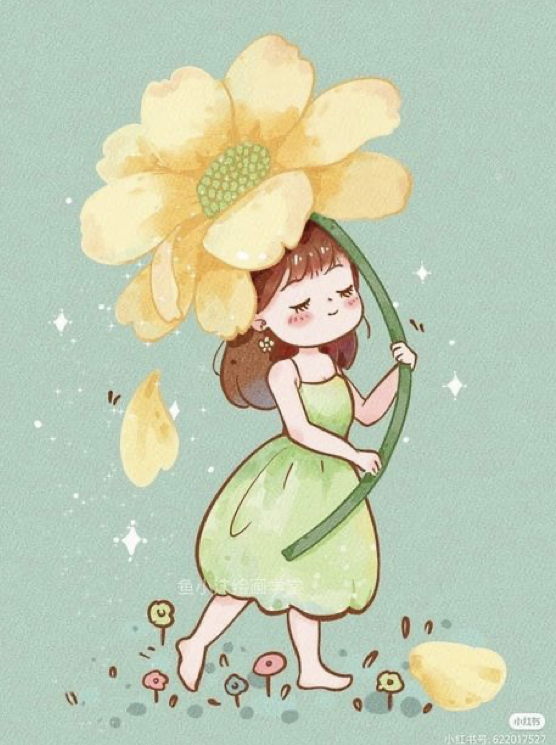 أ/ فاطمة جبران
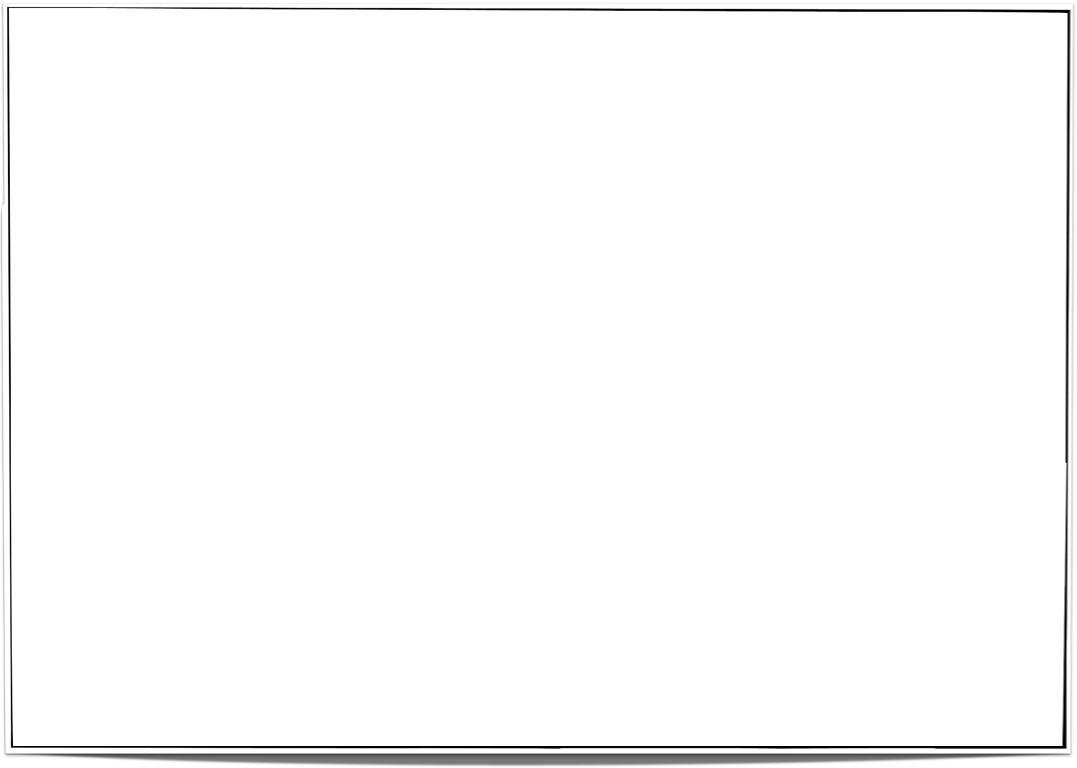 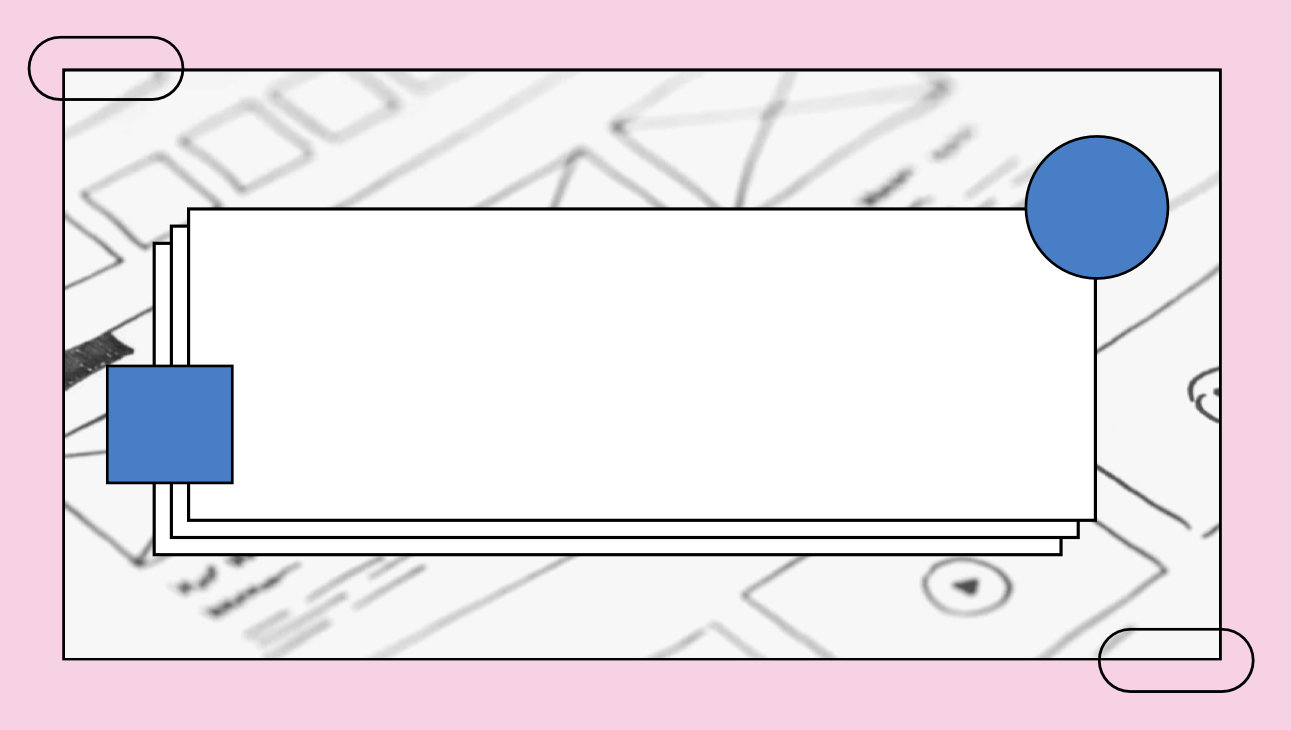 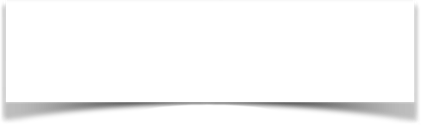 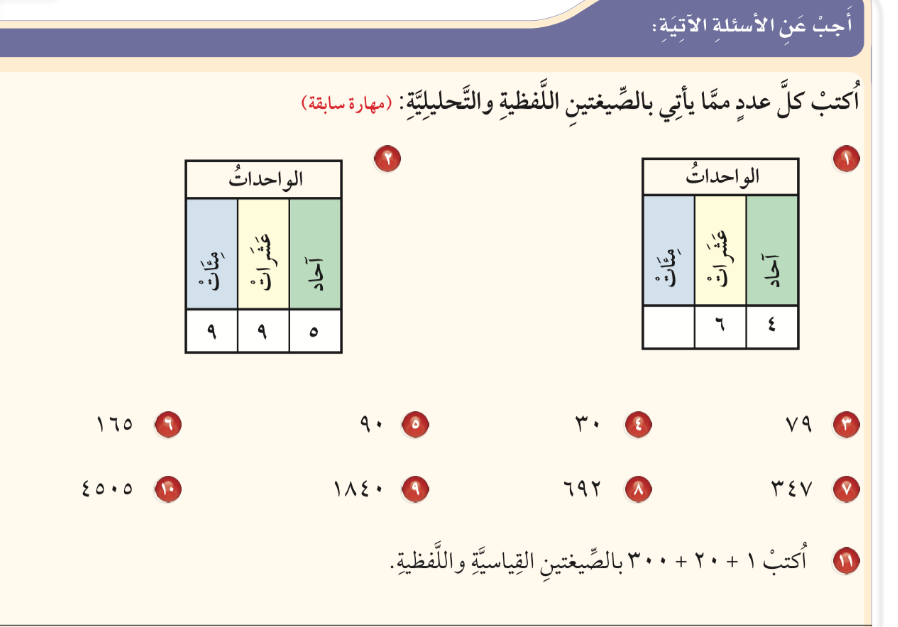 صفحة الكتاب ١٢
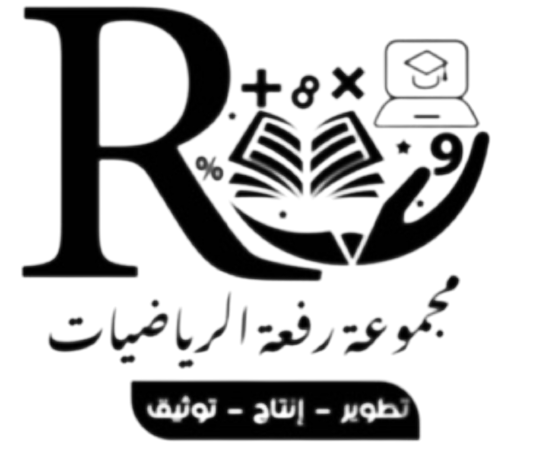 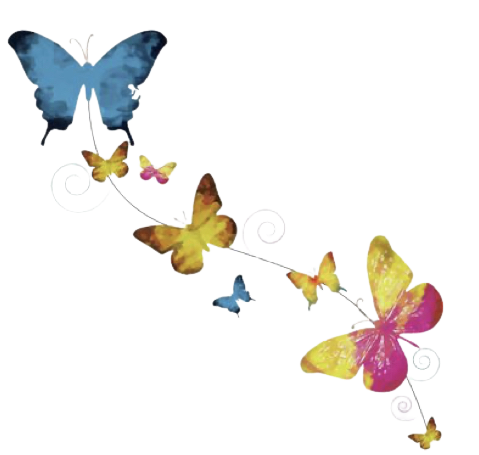 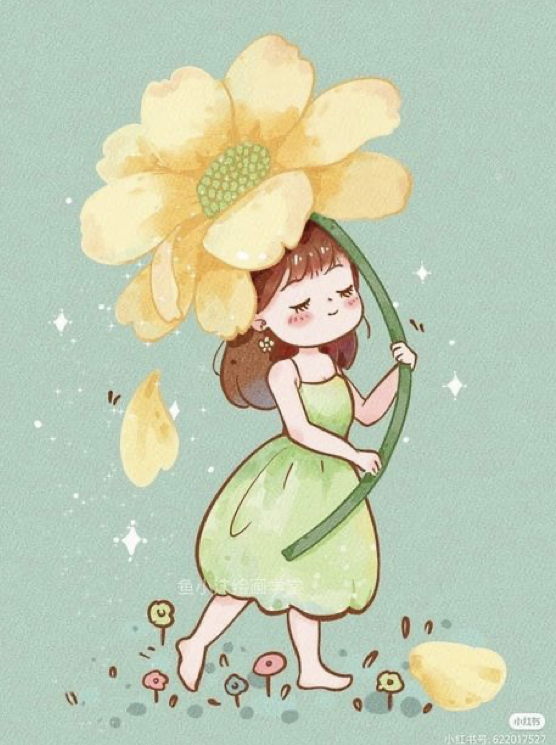 أ/ فاطمة جبران
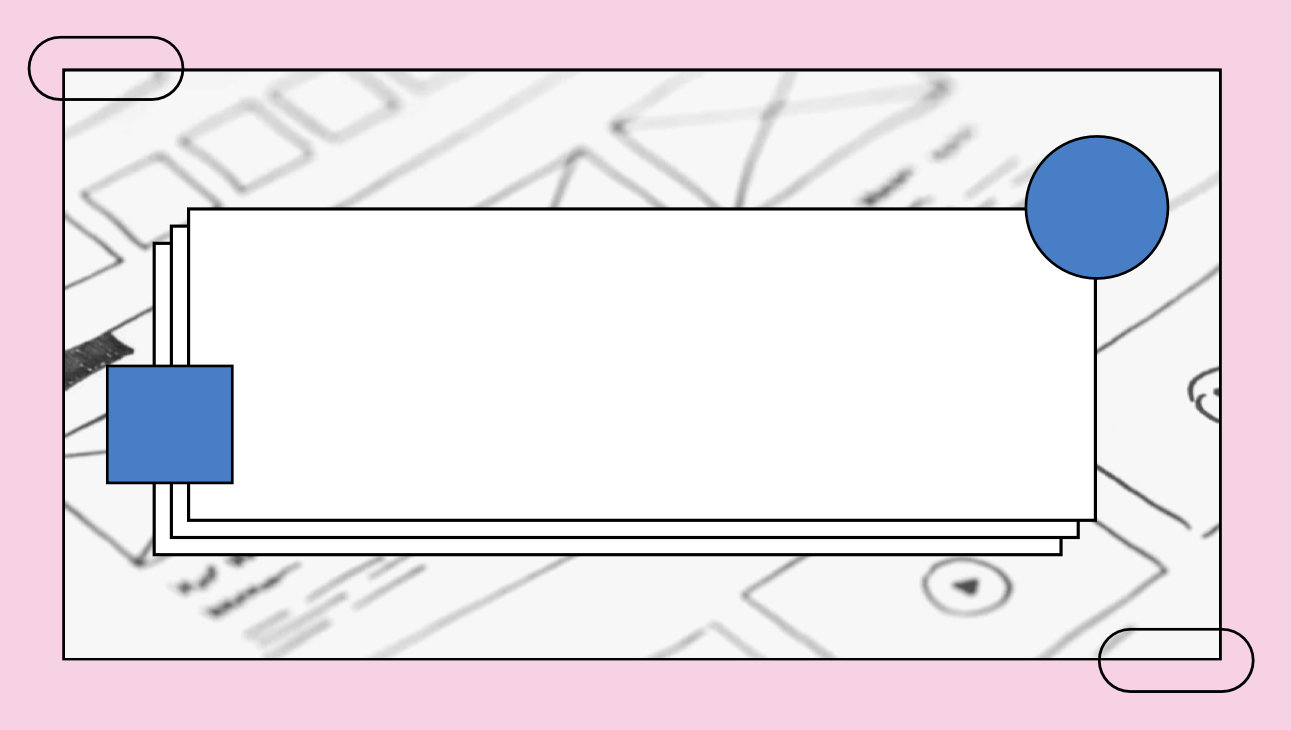 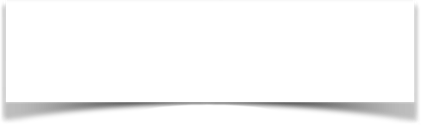 صفحة الكتاب ١٢
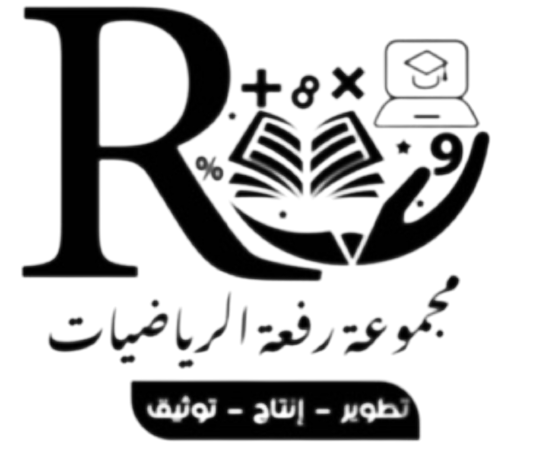 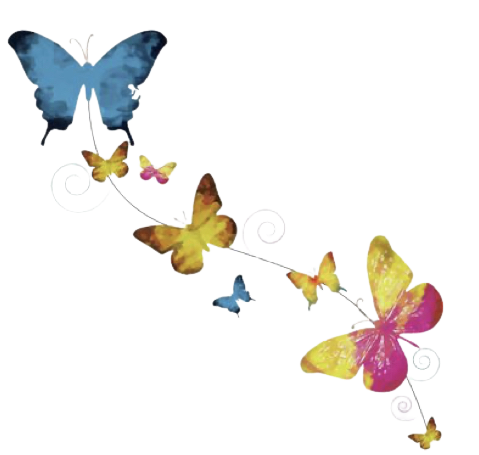 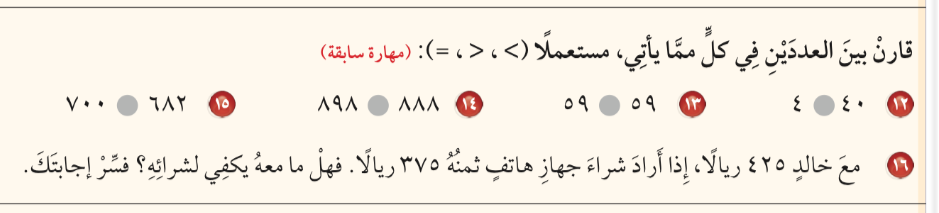 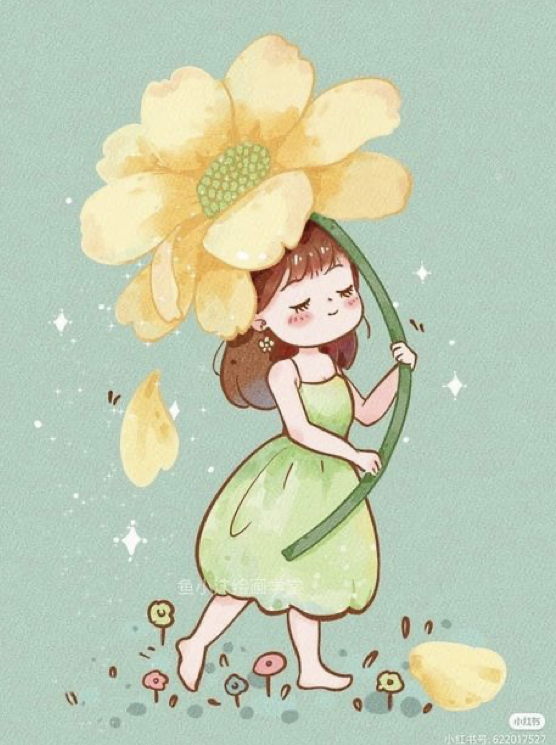 أ/ فاطمة جبران
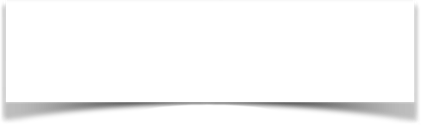 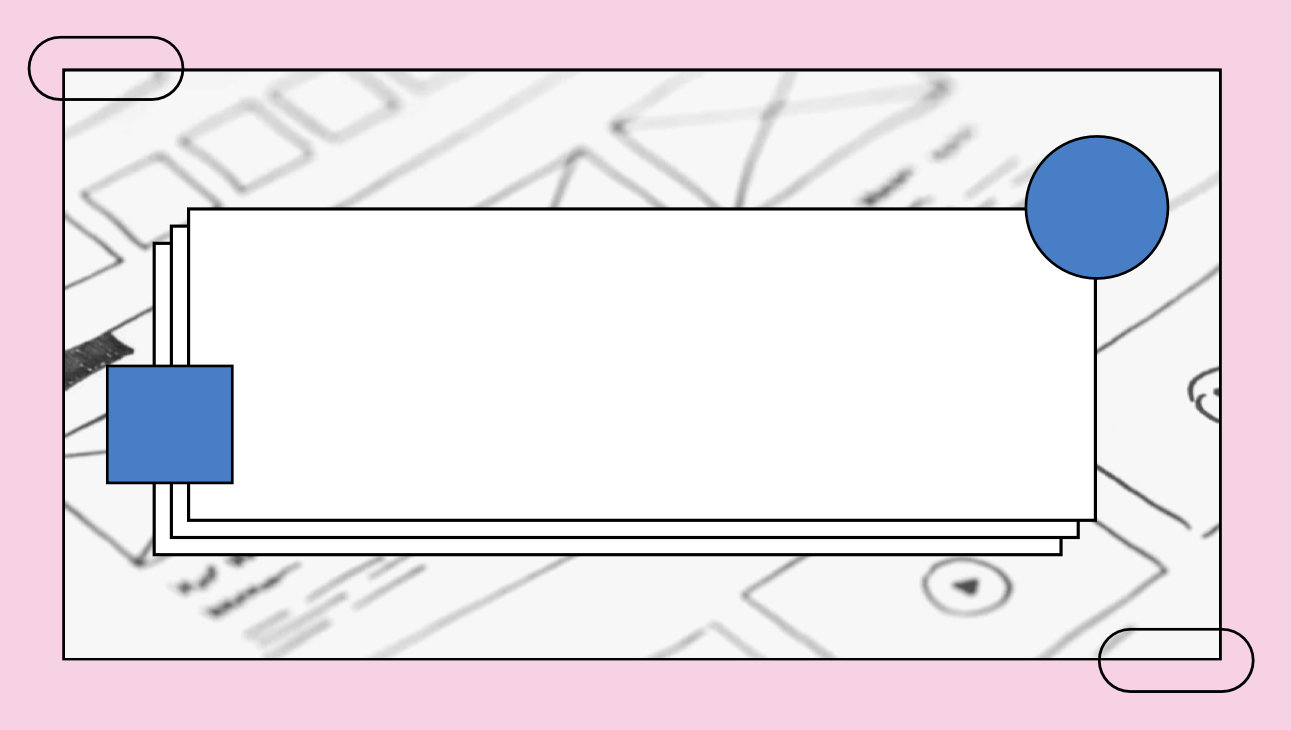 صفحة الكتاب ١٢
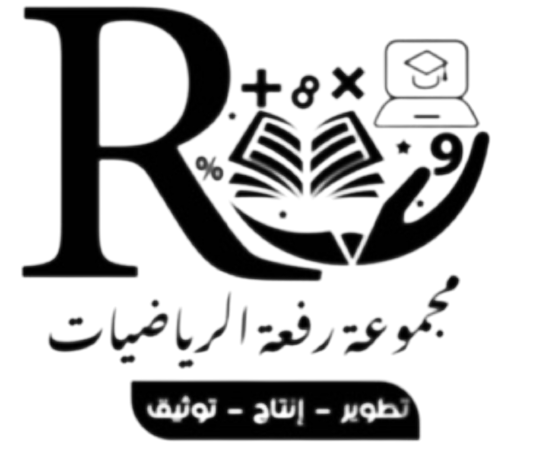 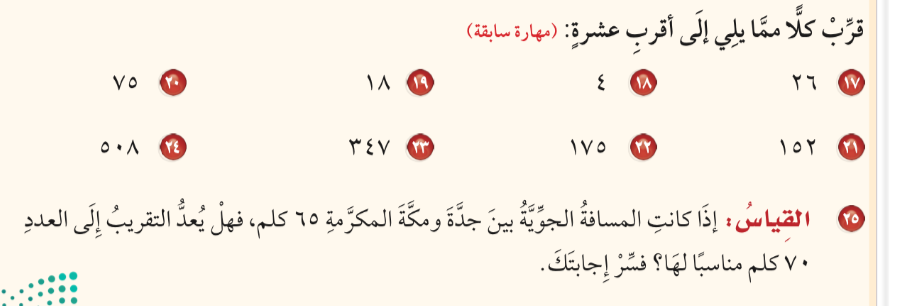 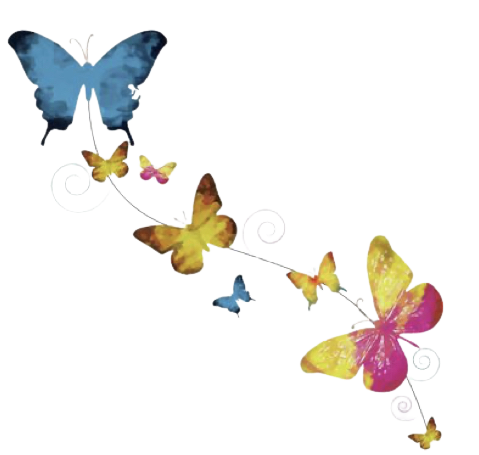 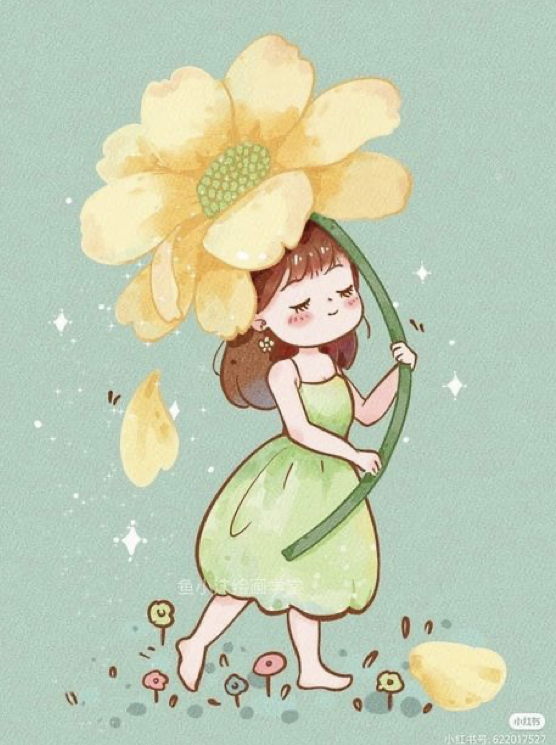 أ/ فاطمة جبران
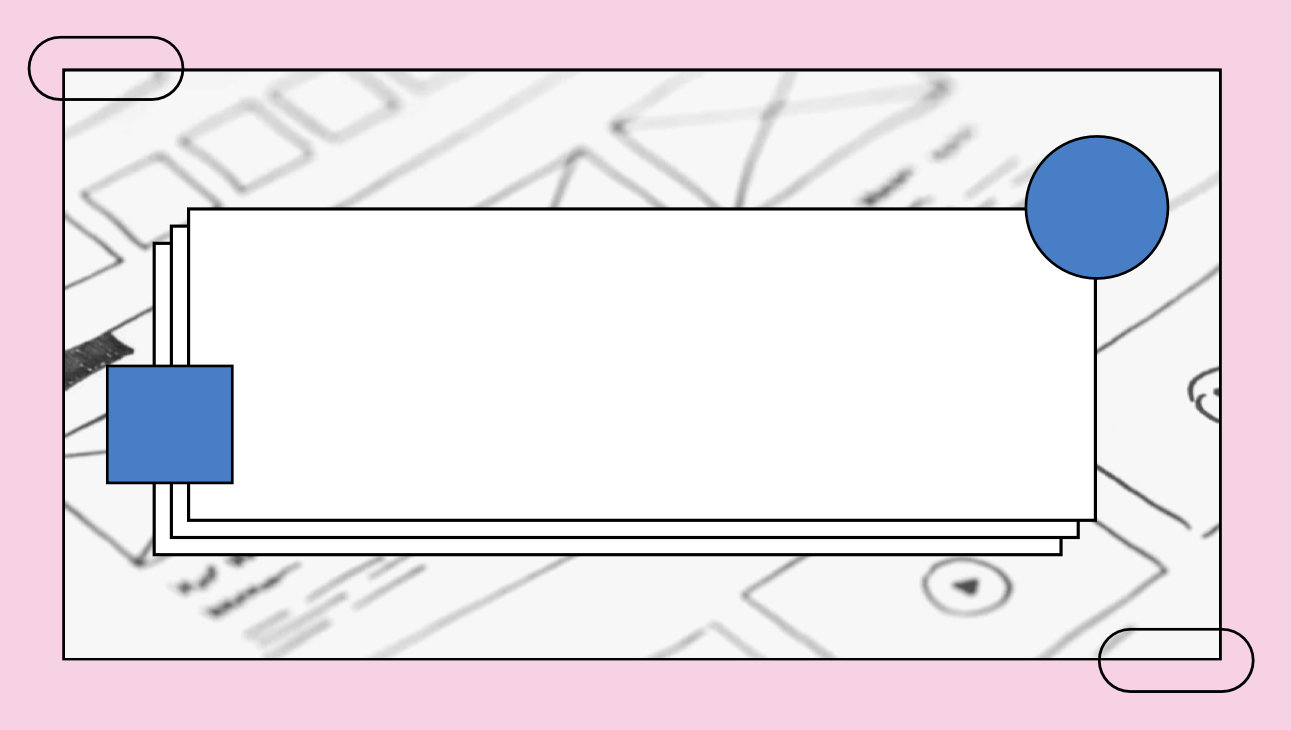 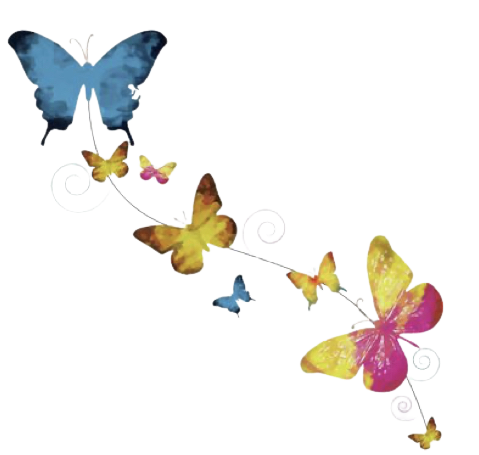 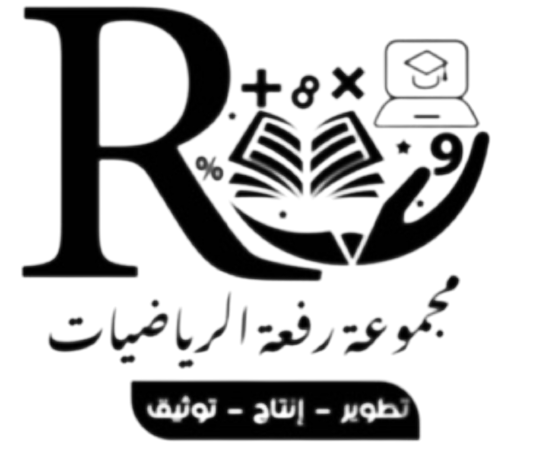 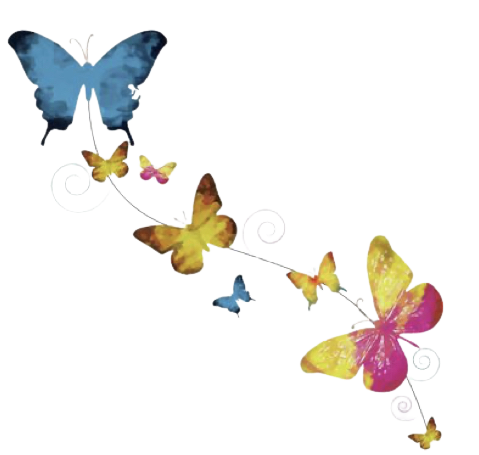 ختامًا …
وضوح الهدف يقصر المسافات للنجاح … وتحقيق الحلم …
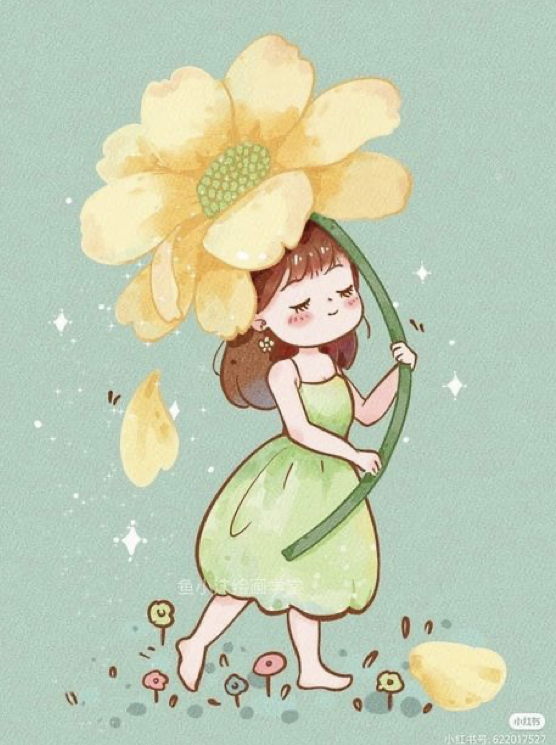 أ/ فاطمة جبران